Luyện từ và câu 4
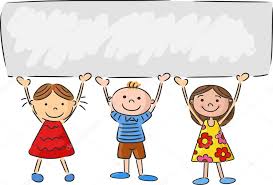 Khởi động
1. Trạng ngữ chỉ nơi chốn có ý nghĩa gì trong câu?
2. Trạng ngữ chỉ nơi chốn trong câu trả lời cho câu hỏi nào?
THÊM TRẠNG NGỮ CHỈ 
THỜI GIAN CHO CÂU
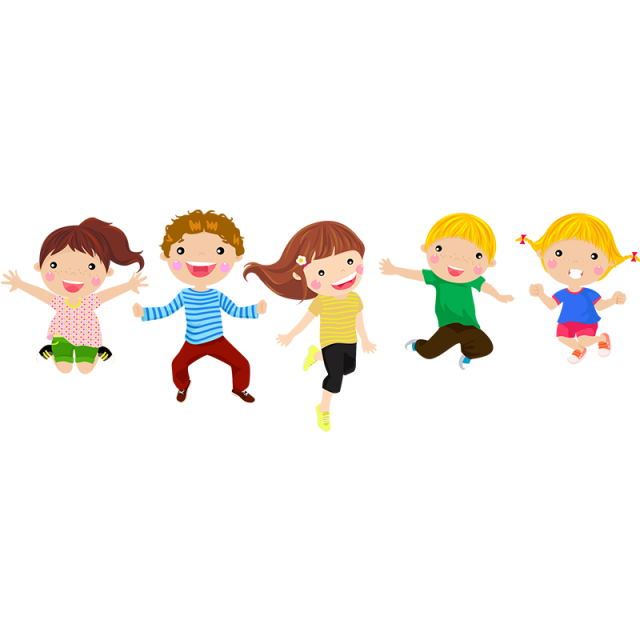 Yêu cầu cần đạt
Hiểu ý nghĩa, tác dụng của trạng ngữ chỉ thời gian trong câu.
Thêm đúng trạng ngữ chỉ thời gian cho phù hợp với nội dung từng câu.
1
3
Xác định được trạng ngữ chỉ thời gian trong câu.
2
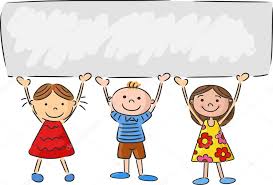 Hình thành kiến thức mới
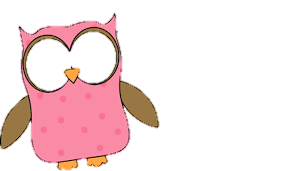 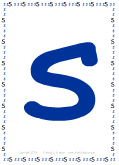 Hoạt động 1. 
Nhận xét
Tìm trạng ngữ trong các câu dưới đây:
      Không khí của triều đình thật là ảo não. Đúng lúc đó, một viên thị vệ hớt hải chạy vào:
       Tâu bệ hạ! Thần vừa tóm được một kẻ đang cười sằng sặc ngoài đường.
                                                                           Theo Trần Đức Tiến
2. Trạng ngữ vừa tìm được, bổ sung ý nghĩa gì cho câu?
Trạng ngữ “ Đúng lúc đó” bổ sung ý nghĩa về mặt thời gian cho câu.
3. Đặt câu hỏi cho loại trạng ngữ nói trên?
Viên thị vệ hớt hải chạy vào lúc nào?
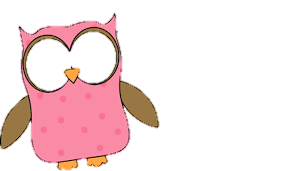 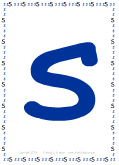 Hoạt động 1. 
Ghi nhớ
II. Ghi nhớ
1. Để xác định thời gian diễn ra sự việc nêu trong câu, ta có thể thêm vào câu những trạng ngữ chỉ thời gian.
2. Trạng ngữ chỉ thời gian trả lời cho các câu hỏi Bao giờ? Khi nào? Mấy giờ?.....
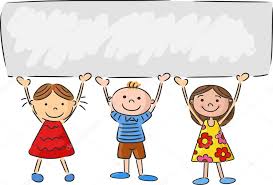 Luyện tập - thực hành
1. Tìm trạng ngữ chỉ thời gian trong các câu sau:
Buổi sáng hôm nay, mùa đông đột nhiên đến, không báo cho ta biết trước. Vừa mới ngày hôm qua, trời hãy còn nắng ấm và hanh, cái nắng về cuối tháng mười làm nứt nẻ đất ruộng và làm giòn khô những chiếc lá rơi. Thế mà qua một đêm mưa rào, trời bỗng đổi gió bấc, rồi cái lạnh ở đâu đến làm cho người ta tưởng đang ở giữa mùa đông rét mướt.
Từ ngày còn ít tuổi, tôi đaõ thích nhưõng tranh lơn, gà, chuột, ếch, tranh cây dừa, tranh tố nưõ của làng Hồ. Mỗi lần Tết đến, đứng trước những cái chiếu bày tranh làng Hồ giải trên các hè phố Hà Nội, lòng tôi thấm thía một noãi biết ơn đối với nhưõng người nghệ sĩ tạo hình của nhân dân
Bài 1 em đã đạt được yêu cầu gì?

Hiểu ý nghĩa, tác dụng của trạng ngữ chỉ thời gian trong câu.
Thêm đúng trạng ngữ chỉ thời gian cho phù hợp với nội dung từng câu.
1
3
Xác định được trạng ngữ chỉ thời gian trong câu.

2
2. Trêm trạng ngữ cho trong ngoặc đơn vào những chỗ thích hợp để đoạn văn được mạch lạc.
a) Cây gạo bền bỉ làm việc đêm ngày, chuyên cần lấy từ đất, nước và ánh sáng nguồn sinh lực và sức trẻ vô tận. Cây chỉ còn những cành trơ trụi, nom như cằn cỗi. Nhưng không, dòng nhựa trẻ đang rạo rực khắp thân cây. Xuân đến, lập tức cây gạo già lại trổ lộc, nảy hoa, lại gọi chim chóc tới, cành cây đầy tiếng hót và màu đỏ thắm. Cây lại nhờ gió phân phát đi khắp chốn những múi bông trắng nuột nà.
                                                             			Theo Vũ Tứ Nam
(Trạng ngữ: đến ngày đến tháng, mùa đông)
a) Cây gạo bền bỉ làm việc đêm ngày, chuyên cần lấy từ đất, nước và ánh sáng nguồn sinh lực và sức trẻ vô tận. Mùa đông, cây chỉ còn những cành trơ trụi, nom như cằn cỗi. Nhưng không, dòng nhựa trẻ đang rạo rực khắp thân cây. Xuân đến, lập tức cây gạo già lại trổ lộc, nảy hoa, lại gọi chim chóc tới, cành cây đầy tiếng hót và màu đỏ thắm. Đến ngày đến tháng, cây lại nhờ gió phân phát đi khắp chốn những múi bông trắng nuột nà.
                                                           			Theo Vũ Tứ Nam
2. Trêm trạng ngữ cho trong ngoặc đơn vào những chỗ thích hợp để đoạn văn được mạch lạc.
b) Ở Trường Sơn, mỗi khi trời nổi gió, cảnh tượng thậy là dữ dội. Những cây đại thụ có khi cũng bị bật gốc cuốn tung xuống vực thẳm. Cánh chim đại bàng vẫn bay lượn trên nền trời. Có lúc chim cụp cánh lao vút đi như một mũi tên. Chim lại vẫy cánh, đạp gió vút lên cao.
                                                            			Theo Thiên Lương
(Trạng ngữ: có lúc, giữa lúc gió đang gào thét ấy)
b) Ở Trường Sơn, mỗi khi trời nổi gió, cảnh tượng thậy là dữ dội. Những cây đại thụ có khi cũng bị bật gốc cuốn tung xuống vực thẳm. Giữa lúc gió đang gào thét ấy, cánh chim đại bàng vẫn bay lượn trên nền trời. Có lúc chim cụp cánh lao vút đi như một mũi tên. Có lúc, chim lại vẫy cánh, đạp gió vút lên cao.
                                                           			Theo Thiên Lương
Bài 2 em đã đạt được yêu cầu gì?
Hiểu ý nghĩa, tác dụng của trạng ngữ chỉ thời gian trong câu.
Thêm đúng trạng ngữ chỉ thời gian cho phù hợp với nội dung từng câu.
1
3
Xác định được trạng ngữ chỉ thời gian trong câu.
2

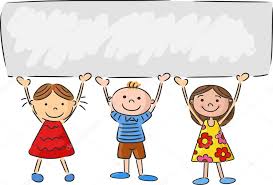 Vận dụng
Về nhà em cần:
Ôn tập kiến thức đã học.
Chuẩn bị bài sau: 
Thêm trạng ngữ chỉ nguyên nhân cho câu
Qua bài học hôm nay, em biết thêm kiến thức gì?
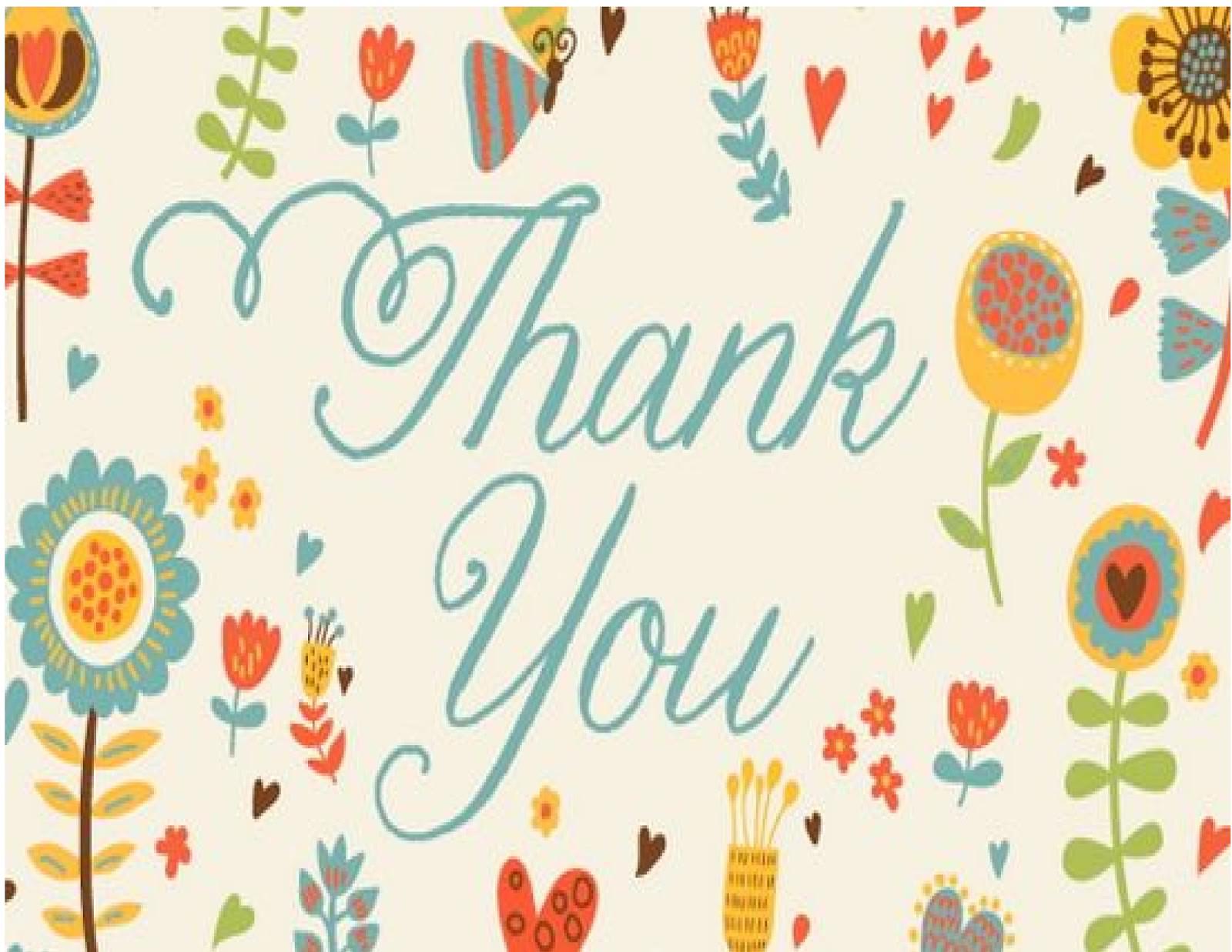